Муниципальное бюджетное образовательное учреждение«Хмелевицкая средняя общеобразовательная школа»городского округа г.Шахунья Нижегородской области
Исследовательская работа
«Антонимия в рассказе 
И.С.Тургенева «Певцы»
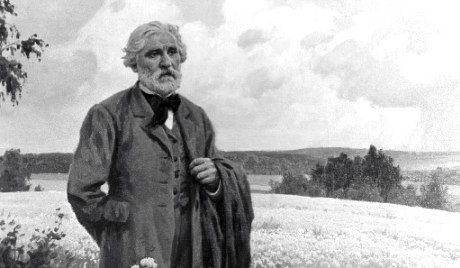 Выполнила ученица 8 класса
Спиридонова Екатерина
Руководитель:
учитель русского языка и литературы Спиридонова Светлана Павловна
Роль антонимии в тексте
Употребление антонимов - это способ актуализации противопоставления, которое, в свою очередь служит средством выражения авторской идеи.
«Да, мне нравилась девушка в белом, но теперь я люблю в голубом...» (С. Есенин «Сукин сын»)) http://stihi-rus.ru/1/Esenin/129.htm 
«И ненавидим мы, и любим мы случайно...» (М. Ю. Лермонтов «Дума») http://ilibrary.ru/text/1013/p.1/index.html 
«Делить веселье все готовы, никто не хочет грусть делить» (М. Ю. Лермонтов «Одиночество») http://scanpoetry.ru/poetry/3615
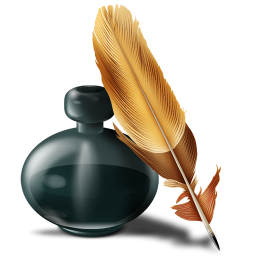 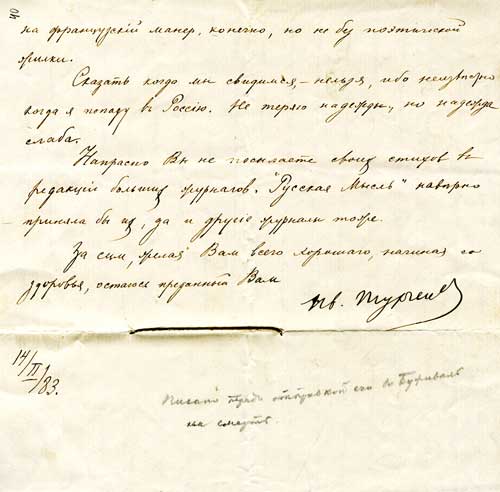 [Speaker Notes: В художественном тексте противопоставление создает яркий, запоминающийся образ – впечатление.]
Понятие о контекстуальных антонимах
Возникновение антонимического смысла обусловлено различными сдвигами в их смысловой структуре слов: актуализацией существенных для противопоставления признаков и нейтрализации существенных.




        Полярность значений контекстуальных антонимов не закреплена в языке, а носит
            индивидуально-авторский характер.
[Speaker Notes: Семантика контраста может выражаться как традиционными средствами – языковыми антонимами, так и контекстуально противопоставленными словами – контекстуальными антонимами. В художественном тексте основная часть противопоставлений обусловлена системными связями, которые возникают в контексте в результате актуализации одних и приглушения других значений]
Актуальность исследования
Объектом исследования является один из рассказов И.С. Тургенева цикла «Записки охотника» – «Певцы». 

Гипотеза: в рассказе «Певцы» идея духовного богатства и противоречивости русской души выражается за счет антонимии.
Актуальность исследования заключается в том, что для современного общества проблема истинного и ложного, внутреннего и внешнего, показного и духовно богатого насущна.
Текст http://www.serann.ru/text/pevtsy-9018 
 Аудиокнига http://prochtu.ru/uslishu.php?avtor=5&kniga=17
[Speaker Notes: Инструментом исследования является в основном лингвистический анализ текста с элементами литературоведческого.
Вечные философские вопросы волновали и продолжают волновать всех людей.]
Цели и задачи исследования
Цель работы: анализ рассказа «Певцы» в единстве содержания и языкового воплощения.
Задачи:
- доказать, что антитеза является главным средством изобразительности рассказа;
- выявить языковые и контекстуальные антонимы, показать их роль в раскрытии идеи рассказа;
- исследовать, как антонимия помогает понять особенности главных героев, выбора второстепенных героев и места действия;
- отразить философскую сущность рассказа«Певцы».
Главные герои рассказа «Певцы»
В рассказе автором разрабатывается тема музыкальной одаренности русского народа. Для раскрытия этой темы Тургенев прибегает к приему состязания между певцами.
Рядчик из Жиздры»
Яшка-Турок
[Speaker Notes: Особенное внимание заслуживает антитеза главных героев. Два певца, рядчик из Жиздры и Яков-Турок, в деревенском кабачке соревнуются в исполнительском мастерстве. Знакомясь с героями, мы видим, что это совершенно разные люд и, их, кроме пения, ничто не связывает.]
Антонимия главных героев
Антонимия  внешности главных героев
«Невысокого роста плотный мужчина»
«Худой и стройный»
«Лет тридцати»
«Лет двадцати трёх»
«С тупым вздёрнутым носом», «живые карие глаза», «жидкая бородка», лицо рябое
«Впалые щёки, прямой нос, «белый покатый лоб», «выразительные губы», «большие
      беспокойные серые глаза»
«Курчавые»
 (вероятно, рыжие)
«Светло-русые кудри, крупные, но красивые»
«Щёгольские сапоги с оторочкой», «новый тонкий армяк», 
«алая рубаха»
«Долгополый нанковый пиджак голубого цвета»
Антонимия  манеры исполнения 
рядчика и Якова
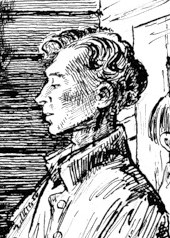 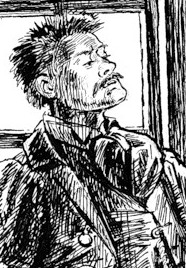 Текст песни «Не одна в поле…», исполняемой Яковом, в текстовом документе,                                                                                                  
на сайте http://cultinfo.ru/arts/folk/demo/audioalbom/tradicia/dorogka_text.htm 
В исполнении А.Градского в файле, 
на сайте http://www.audiopoisk.com/track/aleksandr-gradskii/mp3/ne-odna-vo-pole-dorojenka/
[Speaker Notes: Внешняя сторона преобладала и в манере исполнения рядчика. Он словно выступал на сцене какого-то театра, а не в кабаке, поражал зрителей «бесконечными украшениями» и исполнением верхних нот. Яков же запел слабым, неровным и дрожащим голосом, который «словно залетел случайно в комнату». Такой «странный, трепещущий и звенящий» звук заворожил слушателей. Русская, правдивая, горячая душа звучала и дышала в нём и так и хватала вас за сердце, хватала за его русские струны». Рядчик закончил пение под общий, слитный крик, то после словно оборвавшегося голоса Якова последовало оцепенелое молчание. Крик и молчание. Такая различная реакция слушателей доказывает, что рядчик заслужил всего лишь аплодисментов публики, а Яков заставил слиться воедино зрителей, дошёл до самого сердца, вызвал слёзы на глазах.]
Антонимия образа Якова до и после пения
вечер
день
Если в дневном описании автор, говоря о «бледном покатом лбе Якова», подчеркивает эту деталь в качестве внешнего признака большой духовности человека, то к вечеру лицо певца стало «страшно побледневшим» и намекавшим уже на разгульный образ жизни. Вверх – вниз, духовность – пустота, воспарение – падение.
[Speaker Notes: Но вот русская душа, русский человек! Как же бросается он из крайности в крайность, с высоты «да прямо оземь». Когда охотник уходил, то через окно увидел пьяного Якова, и трудно было представить, что совсем недавно этот человек раскрыл свою душу, заставил сопереживать других. И даже чисто внешне ощутим этот контраст: кудри, закинутые назад днем, превратились в висевшие над лицом клочья.]
Антонимия зрительского окружения певцов
Внешность зрителей
Реакция зрителей
Состояние зрителей
[Speaker Notes: Еще до событий, связанных с соревнованием певцов, мы знакомимся с двумя посетителями: Обалдуй и Моргач – придуманной автором пары, которая в предстоящем «спектакле» будет играть роль «нормальных» зрителей, в отличие от загадочно-сурового Дикого Барина или сонно-сп
окойного хозяина. 
Вечером «посередине кабака Обалдуй, совершенно «развинченный» и без кафтана выплясывал вперепрыжку перед мужиком в сероватом армяке». А Моргач, весь красный, как рак, широко раздув ноздри, язвительно посмеивался из-за угла».]
Антонимия зрительского окружения певцов
Антонимия места в рассказе «Певцы»
Бездна – это «очень глубокая пропасть», расстояние между небом и бездной гораздо больше, чем между небом и землёй.
Тем не менее, у всех слушателей возникает стремление подняться ввысь во время пения Якова, оказаться в храме искусства – театре, а стартовой площадкой становится кабак в Колотовке.
.
Бездна нищеты, отсталости русской деревни побеждена духовным началом крестьянской души, способностью ценить прекрасное
[Speaker Notes: В кабаке будет происходить своеобразная дуэль артистов, даже «духовное ристалище». Единство противоположного заключено здесь в избранном автором месте события: кабак – место злачное, греховное, где удовлетворяются низменные и грубые потребности простого люда, становится своеобразным театром, на сцене которого будет происходить возвышенное и благородное. 
Кабак стоит «на склоне голого холма, сверху донизу рассечённого страшны оврагом, который, зияя, как бездна, вьётся <…> по самой середине улицы». Происходящее в нём носит характер духовного воспарения, вознесения, душевного полёта, т.е. того, что стремится в высь, в небо. Не случайно во время пения Якова рассказчику представляется большая белая чайка.]
Антонимия понятий «мрак» и «свет»
Мрак и свет вечно сосуществуют в мироздании,
 они едины в своей противоположности
мрак
свет
природа
человек
[Speaker Notes: Певческое состязание Якова и рядчика происходит в разгар дня, и напряжённость «духовной атмосферы» в кабаке согласуется с накалённостью атмосферы как таковой. Рассказчик покидает кабак и возвращается к нему уже поздним вечером, когда природа словно пребывает в сладком отдохновении от дневного слепящего солнца и нестерпимого жара. Изменения в помещении кабака противоположны природным. На смену высокому, чистому чувству восхищения пением «дуэлянтов» приходит низменное и обезображенное. К сожалению, побеждает не ночь, мрак в природе, а мрак как противоречивость, катастрофичность во взрослой человеческой жизни]
Исследовательская работа
«Антонимия в рассказе И.С.Тургенева «Певцы», 
выполненная Спиридоновой Екатериной
Основной приём, используемый И.С.Тургеневым при изображении героев, природы, места действия рассказа «Певцы» - это антонимия. В отношения антонимии могут вступать языковые, а в тургеневском тексте, в основном, контекстуальные антонимы.
Тщательно выверенная художественная 
ткань  противопоставлений породила
 гармонию, симфонизм всего рассказа.
[Speaker Notes: Благодаря противопоставлению ярче видна идея произведения, высвечиваются характеры героев. Речь идёт о выявлении внутренней богатой сущности русского человека, способности воспринимать прекрасное и понимать его.]
Использованная литература
Алексеев М. П. Тургенев и музыка. Киев, 1988
Анализ художественного текста. М., 1975
Баборенко А.К. Заметки о стиле «Записок охотника» И.С.Тургенева. Орел, 1952
Розенталь Д.Е., Голуб И.Б., Теленкова М.А. Современный русский язык. М., 1994
Семантика языковых единиц и её изучение в школе и вузе. Н.Новгород, 1993
Словари:
Малый академический словарь русского языка. М., 1957-1961
Малый толковый словарь русского языка. М.,1990
Словарь антонимов русского языка / М. Р. Львов. - М., 1984
Словарь синонимов русского языка. М, 1980
Спасибо за внимание!